Kävijätilastot Pks
Facebook 29.9.2020
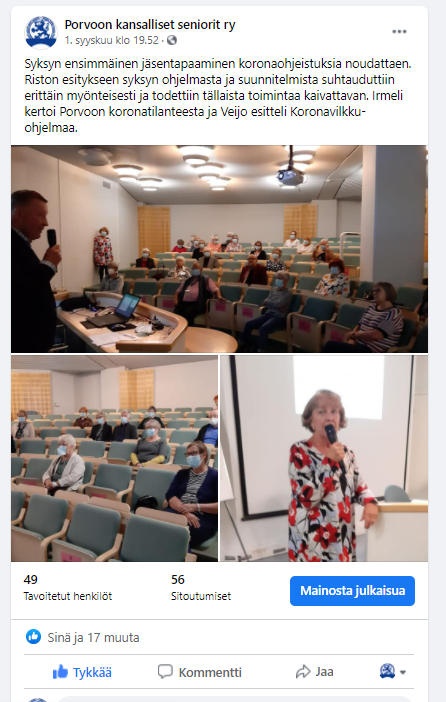 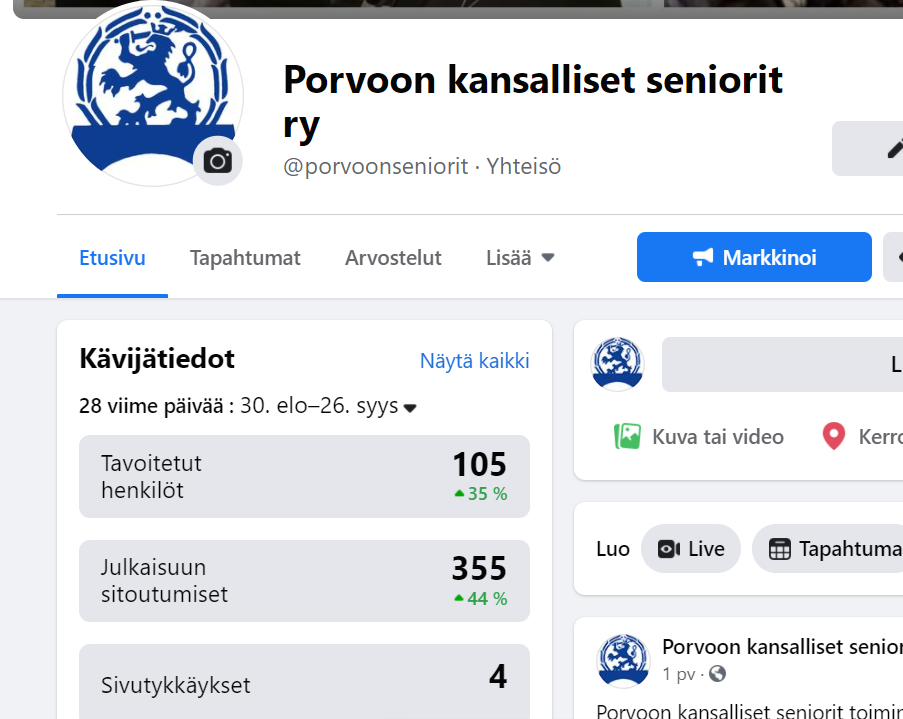 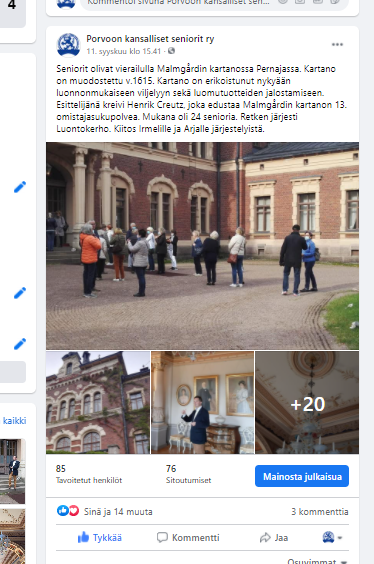 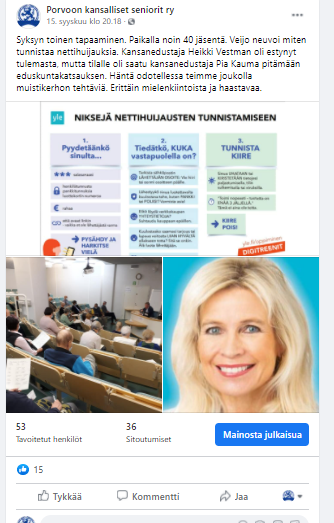 Kävijätilastot Pks
Kotisivu 29.9.2020
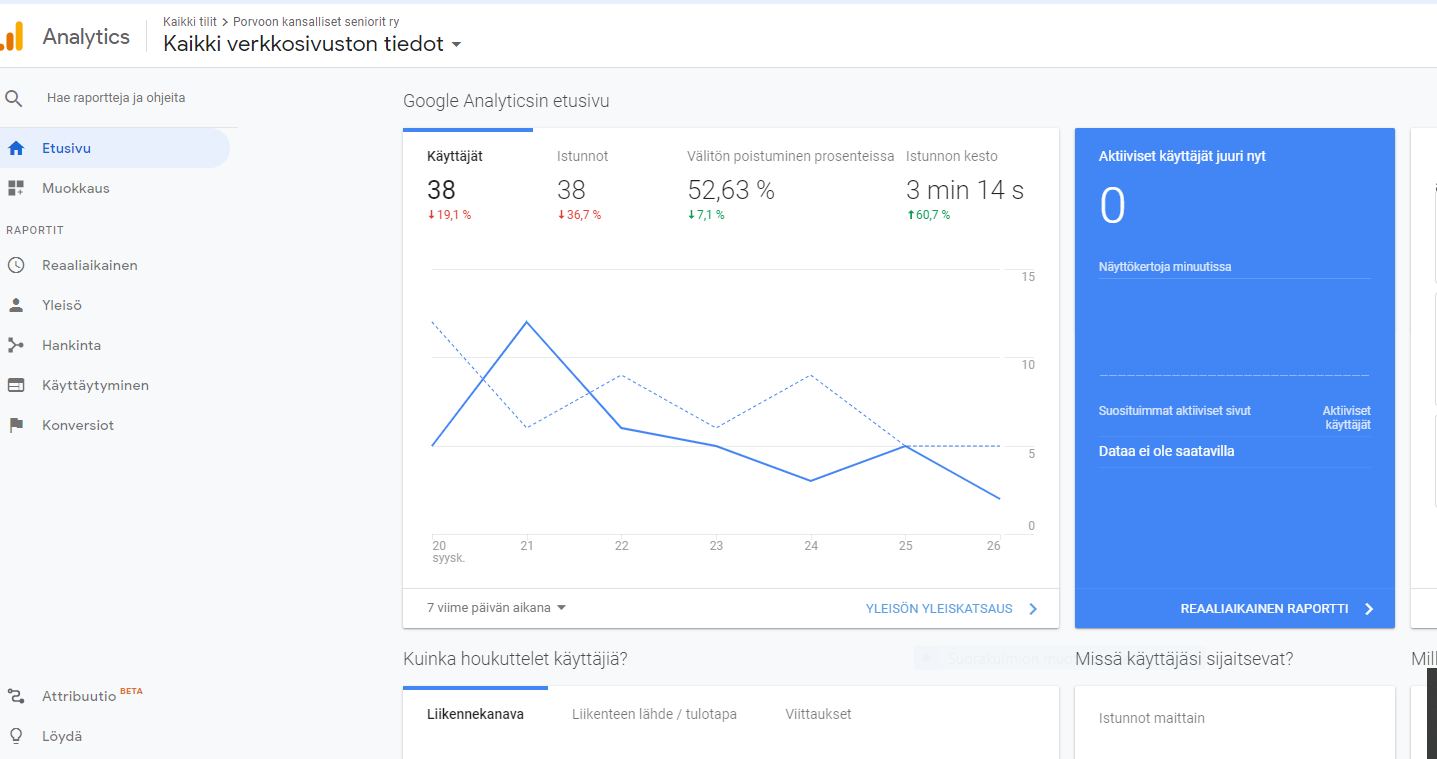 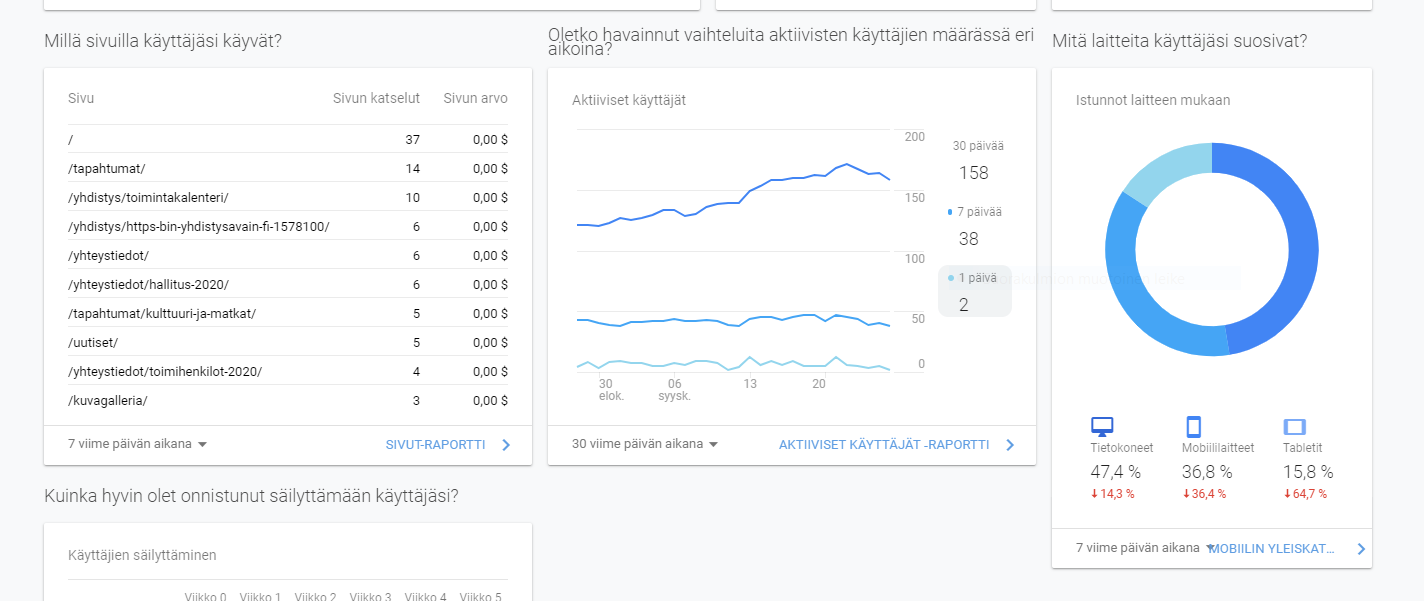